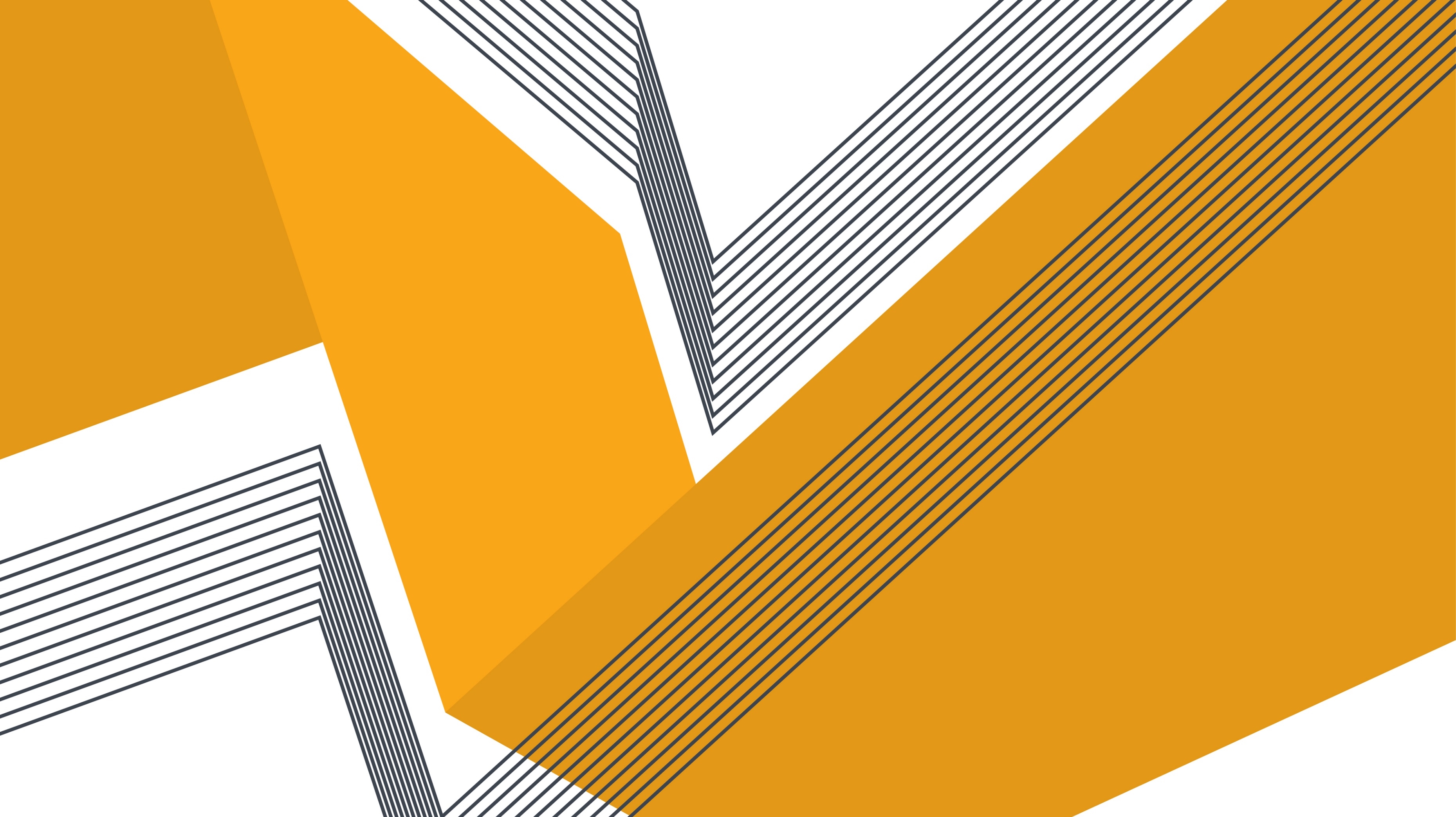 The New Frontier
NOTION VTEC BHD
Q3 FY2020 IR Presentation
Date:25 Aug 2020
Disappointing Q3 results
Lockdown during MCO stifled production and reduction of orders 
As expected, all segments were affected 
Q3 Loss of RM10.8 mil 
ESOS share based payment once off RM1.68 mil
Additional expenses for face mask set up RM2 mil
Operational loss due to insufficient orders & under absorption overheads RM5.6 mil
Inventory write down RM1.5 mil
4.     Q4 strong growth in EMS segment and contributions from Healthcare
New Business Considerations
New Artificial Intelligence AI technology JV opportunity in facial recognition wearable and    machine learning imaging in x ray scanning both for Covid-19 applications

2.	Raising RM100 mil convertible notes for Healthcare and EMS expansions

3.	Both trading & disposable hand-glove manufacture opportunities

4.	Face mask: hampered by government ceiling prices

5.	Face mask: exports of 4 ply surgical mask and N95 respirators

6.	PP melt-blown: for inhouse and for sale to other face mask makers
The Healthy Roadmap
RISKS vs OPPORTUNITIES
How do we mitigate risk against an early cure and or vaccine for Covid-19?
Disposable hand-glove venture is against back to back fixed orders from convertible notes holders over 3 years
Face mask upon Halal, CE and or NIOSH certifications and signing of long term contracts only the expansion will go ahead
PP melt-blown expansion is based on expected orders from local and overseas buyers
PP spunbond investment is likely funded by government
Notion: TECHNOLOGY + HEALTHCARE Stock
Buying into the stock is buying into the future of the company
It’s Volatility has been exciting and challenging for most investors mainly arising from the free float of 60% in the market
Its New Frontier is in the Healthcare business and its performance and contribution is at early stage
Investors should think of it as a hedge against stagnation and recessionary conditions in many global markets affected by the pandemic and WHO has already indicated it will be a challenging two years before there is better recovery times
Bear in mind, the consuming economies of USA, Europe and rest of the world are all in recession and there is little signs of early recovery even if a fast tracked vaccine is found
The Transformation
HDD and EMS sectors in the metals technology business has good prospects as Notion is a high volume manufacturer of precision components to these MNCs
Going forth, Notion is transforming into a manufacturer in the Healthcare space and later spring-offs to other Industries by producing our own products and services
The challenge is managing the human talent assets for such a transformation
Beneficiary of China USA tensions
Notion will stand to gain from the on going China USA tensions because American and its allies are acting unfriendly towards China origin goods and being in neutral ground, we become a good replacement supplier of face mask, melt-blown and hand-gloves to the West and the Middle East





Thank you